La seguridad como impulsor del acercamiento entre un grupo de países árabes e Israel
David Hernández López
1
A pesar de que la disciplina de Relaciones Internacionales (RR. II.) amplió sus temas de investigación más allá de la guerra y conflictos; lo cierto es que, los estudios de seguridad han permanecido.
Ahora mismo, la invasión de Rusia a Ucrania y los combates entre Israel y Hamás, muestran que la guerra sigue siendo objeto de investigación importante para las RR. II.
2
La perspectiva tradicional de la seguridad
La seguridad se concentra en asuntos vinculados al poder político y militar, en favor de la supervivencia del Estado, sus instituciones, incluso, sus valores y principios fundacionales.
3
La importancia de la seguridad
La seguridad y su supervivencia es primordial para un Estado porque de esta manera es como se gozan de otros derechos, como el bienestar económico, libertad, empleo, u otros tantos que son fundamentales para la vida de las personas.
4
Seguridad, globalización e interdependencia
Nuevos riesgos y amenazas
Intereses compartidos
La globalización ha inducido que nuevas amenazas y más complejas surjan a nivel mundial y regional.
La interdependencia ha provocado que, frente a la multiplicación de amenazas, los riesgos sean comunes entre distintos Estados.
Los riesgos actuales son globales y transnacionales.
5
Integración regional y seguridad
Dado que los riesgos actuales son globales y transnacionales, la integración regional resulta en una respuesta natural frente a fenómenos desafiantes y comunes entre Estados. 

Es claro que la integración económica (como en América del Norte) y también la política (en el caso de la Unión Europea) resultan ser ejercicios mucho más evidentes en el mundo. Sin embargo, las alianzas en materia de seguridad e incluso defensa también son una realidad mundial.
6
¿Por qué en materia de seguridad resulta factible la integración regional?
En buena medida, es en la región donde los asuntos de seguridad se desarrollan en un espacio que se percibe local, por la cercanía entre territorios, pero a su vez, también internacional porque traspasa las fronteras estatales.
7
Integración regional en materia de seguridad
Contigüidad geográfica.
Nivel de interdependencia de agendas de seguridad.
Valores compartidos.
Identificación de amenazas y riesgos en común, incluso existenciales (Otro Estado).
Desarrollo de instrumentos para enfrentarlos (Acuerdos, agencias y mecanismos de cooperación, operaciones militares conjuntas, entre otros).
8
Integración regional en Medio Oriente
El 27 y 28 de marzo de 2022 se celebró por primera vez la Cumbre de Néguev entre Bahréin, Egipto, Emiratos Árabes Unidos (EAU), Marruecos, Israel y Estados Unidos. 

Esta cumbre fue resultado de los Acuerdos de Abraham del 2020 que normalizaron relaciones entre este grupo de países árabes e Israel (con excepción de Egipto que ya mantenía vínculos diplomáticos con Israel).
9
¿Por qué es importante este acuerdo?
El foro marcó un importante cambio en la narrativa regional. 
Durante la mitad del siglo pasado uno de los temas que definió la política en Medio Oriente fue la rivalidad entre estos Estados. 
Desde entonces, esa tensión y hostilidad, vinculadas estrechamente con la irresuelta causa palestina, representaron una de las mayores amenazas a la estabilidad en la región. 

Dada la histórica rivalidad y las que -parecían- posiciones irreconciliables... ¿Qué motivó a estos países a dialogar y cooperar?
10
¿Qué se acordó?
Entre las disposiciones pactadas se determinó que cada año se realizaría una reunión en una ciudad desértica distinta como muestra de los retos en común: mejorar el suministro de agua, desarrollo del turismo natural y seguridad alimentaria.

Asimismo, se crearían grupos para atender, como prioridad, la seguridad regional y combate al terrorismo, posteriormente, educación, salud, energía, turismo, alimentos y agua. 

Se incluyó una mención donde el grupo se manifestó en contra de las conversaciones para reactivar el llamado acuerdo nuclear iraní de 2015.
11
Reacciones de Irán y autoridades palestinas
Irán calificó de traición y puñalada a Palestina la participación de los cuatro países árabes en la que denominó como “cumbre del mal”. 

El presidente de la Autoridad Palestina, Mahmud Abás, denunció la doble posición de “occidente”, que invoca el derecho internacional para oponerse a la invasión rusa de Ucrania, pero no para defender a los palestinos de los territorios ocupados.
12
Preocupaciones de seguridad comunes
Desde la firma de los Acuerdos de Abraham en 2020, EAU y Bahréin han demostrado su compromiso en colaborar con Israel en la seguridad regional. Los tres países comparten un interés por combatir a Irán, al igual que Israel, quien podría convertirse en un aliado central en el engranaje de la seguridad regional. 

En la cumbre, Bahréin planteó una doctrina emergente sobre Irán como enemigo común. Israel afirmó que la alianza envía un mensaje a la República Islámica sobre la determinación árabe e israelí de combatir su papel en la región.
13
Egipto y Marruecos no necesariamente comparten la misma percepción de las amenazas. 

Egipto buscaría aumentar la gobernanza en la región a través de comprometer tanto a Israel como EAU y Bahréin a cooperar en asuntos tan diversos como crisis del agua en la zona, pero, principalmente, abonar al diálogo sobre Palestina.  

Marruecos estaría más interesada en sumarse a un bloque en el que Estados Unidos participe y así comprometerlo a posicionarse a su favor sobre el Sahara Occidental.
14
Estados Unidos en la alianza
Desde hace algunos años, Estados Unidos ha buscado retirarse paulatinamente de Medio Oriente para concentrar sus esfuerzos en otras regiones, especialmente Asia-Pacífico. Su salida de Afganistán, Irak y nula atención en otros espacios de conflicto lo confirman. 

Las negociaciones entre Estados Unidos e Irán, aunque pausadas no han sido canceladas, preocupan a algunos países árabes. El acuerdo con Israel formaría parte de la búsqueda de otros mecanismos de contención a la política iraní.
15
¿La alianza funcionará?
Aunque es cierto que la contigüidad geográfica permitiría que el mecanismo de seguridad tenga éxito, lo cierto es que, el nivel de interdependencia entre agendas de seguridad no es común entre todos los participantes. Tanto como Egipto como Marruecos no perciben a Irán como un riesgo a su seguridad. Esto podría complicar la aplicación de esquemas de cooperación en esa materia. 

Aunque estos dos países estén dispuestos a cooperar, a cambio de la satisfacción de otros objetivos, es claro que hasta ahora el desarrollo de instrumentos de cooperación no se ha logrado concretar.
16
Palestina como factor
Se tenía previsto realizar una segunda cumbre este año, posiblemente durante junio o julio, pero las manifestaciones en territorios palestinos y la llegada a Israel de un gobierno con partidos políticos hostiles a los intereses palestinos detuvieron la celebración del encuentro. 

Ahora, con el ataque de Hamás y la respuesta israelí es mucho menos probable que se concrete un encuentro a corto plazo.

La violencia actual reduce drásticamente el ánimo de los países árabes a colaborar con Israel.
17
Consideraciones finales
Los mecanismos de integración en materia de seguridad permiten disuadir frente a las posibles amenazas. 

Dado que son los propios Estados con agendas interconectadas los que conforman los esfuerzos en materia de seguridad, hay mayores incentivos para la actuación efectiva. 

En todas las materias, a nivel regional es más factible la negociación, compromiso y ejecución de proyectos de integración. 

La integración regional en materia de seguridad, económica o política reduce los incentivos para iniciar un conflicto entre las partes. Por tanto, incluso disminuye una posible conflagración regional entre los Estados que conformen una alianza. 

Sin embargo, frente a la actual coyuntura, las posibilidades de lanzar el proceso de integración en materia de seguridad son mínimas.
18
david.hernandez@senado.gob.mx
davidhdzlpz@gmail.com
@DavidHdzLpz
                      davidhernándezlópez
¡Gracias!Información de contacto
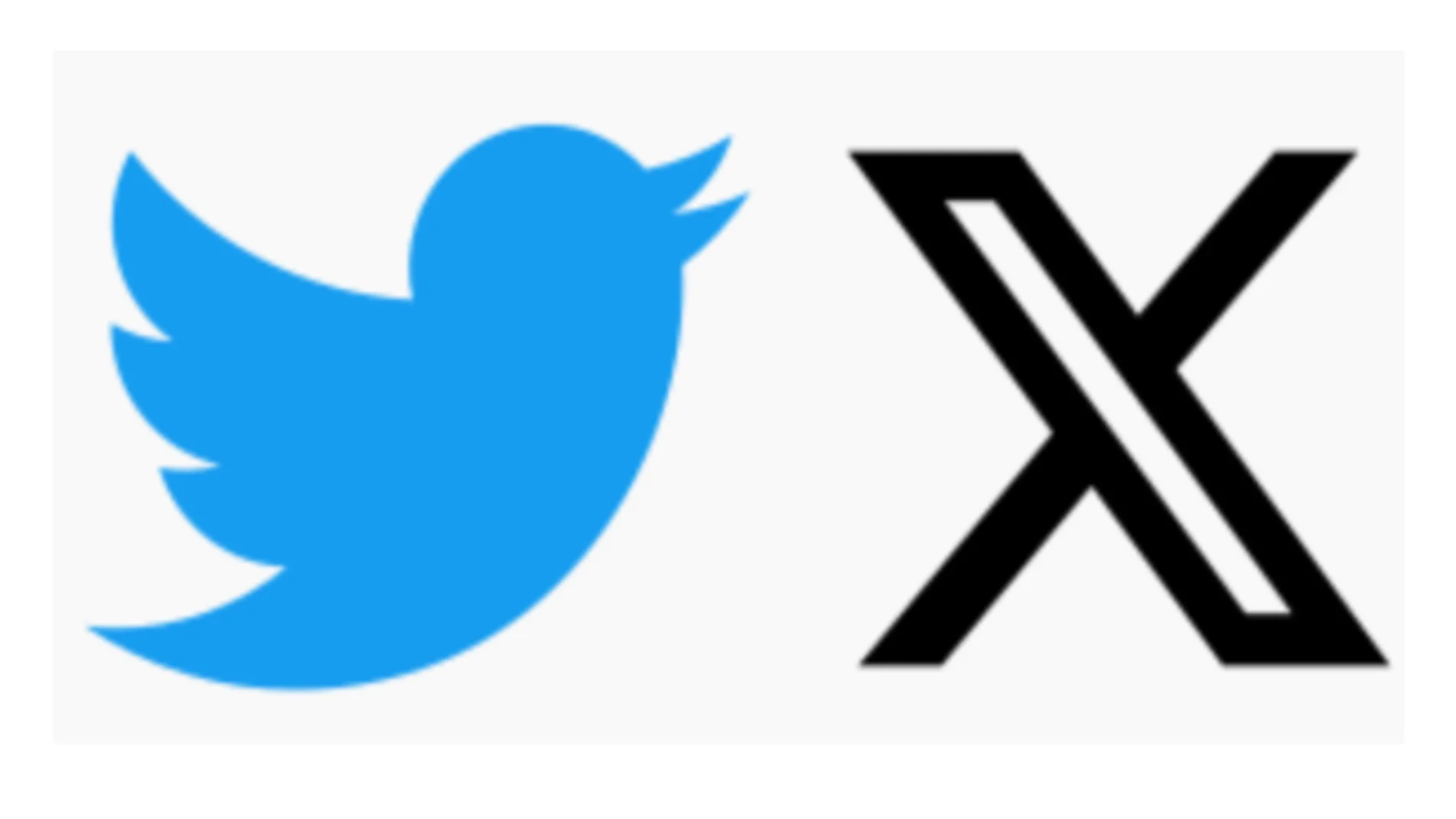 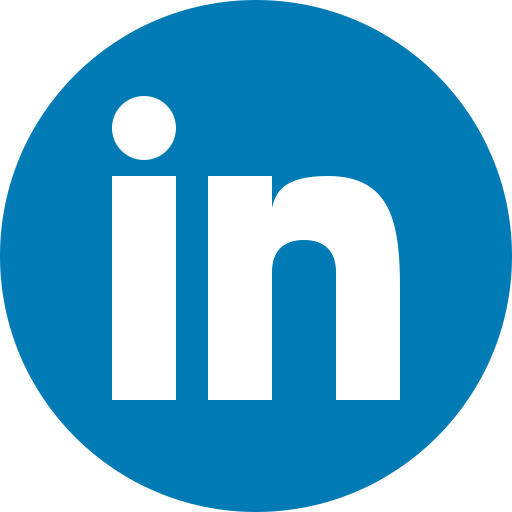 19